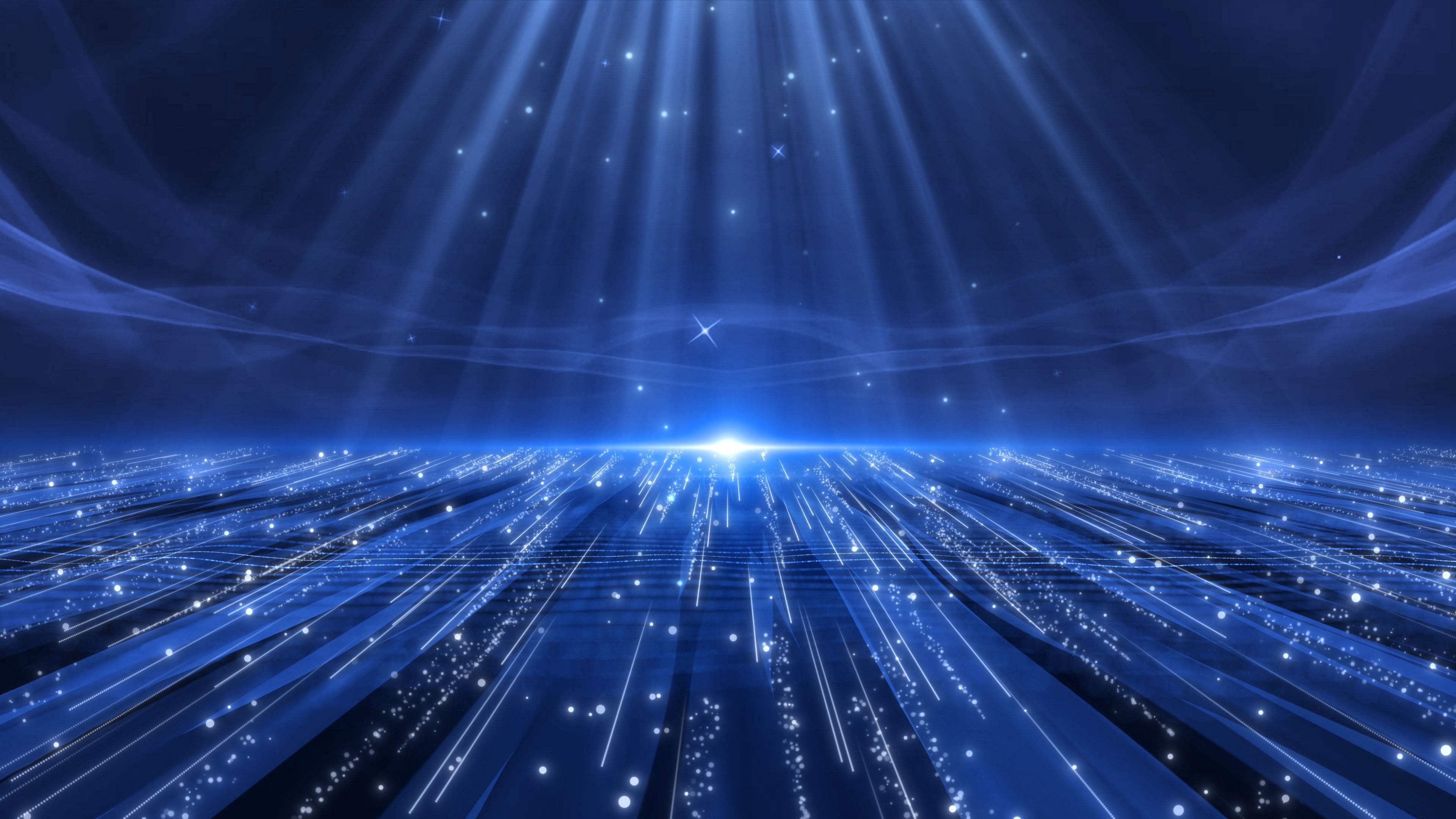 第7章　7.2.3　三角函数的诱导公式
第1课时　诱导公式(一)
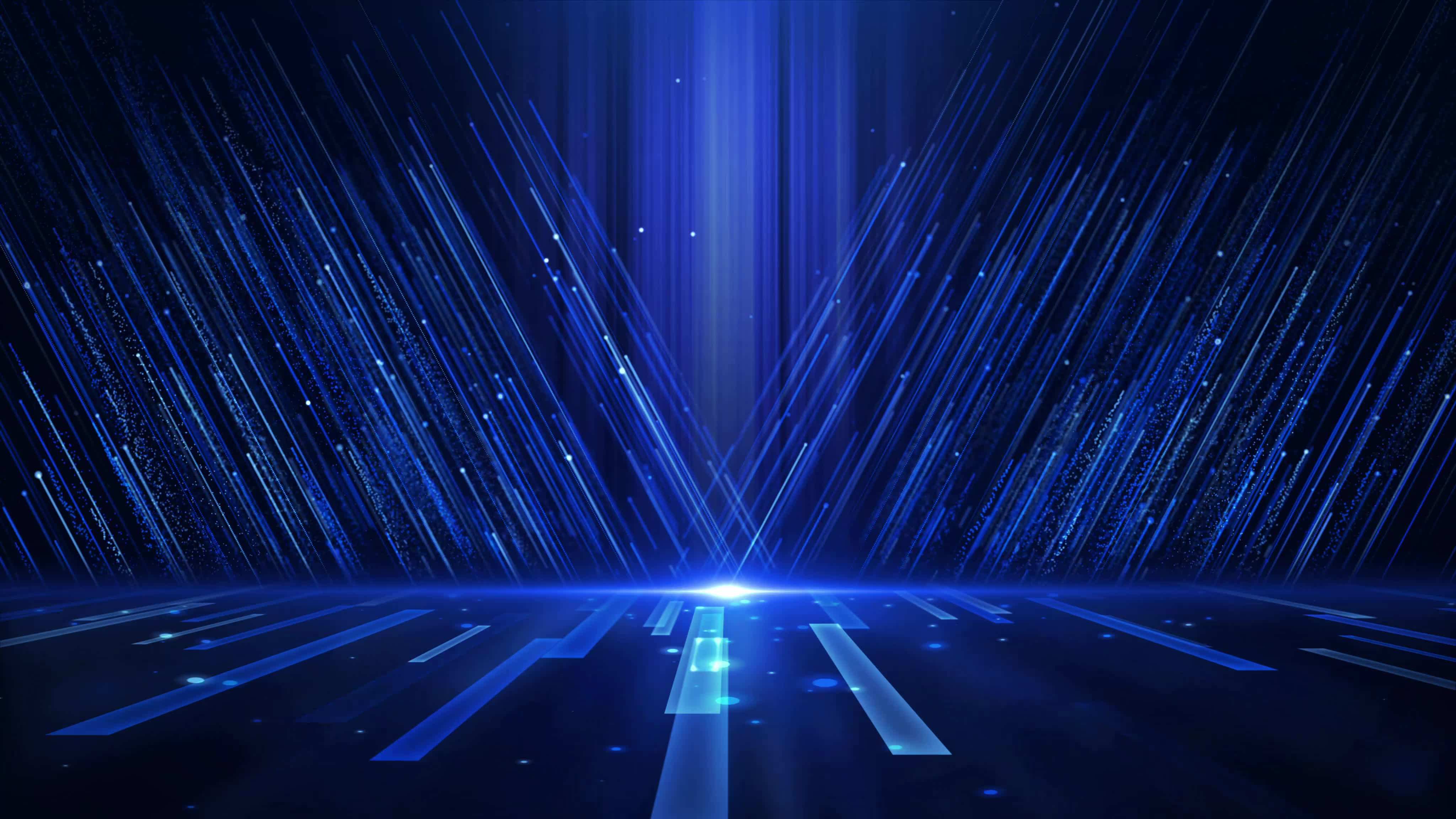 一
诱导公式一～四
问题:　求750°的正弦、余弦值、正切值
终边相同
公式一：
思考:
两个角终边除了可以相同，还可以有哪些特殊的位置关系？
知识梳理
公式一～四
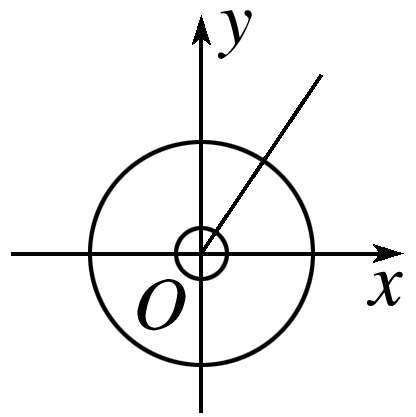 －sin α
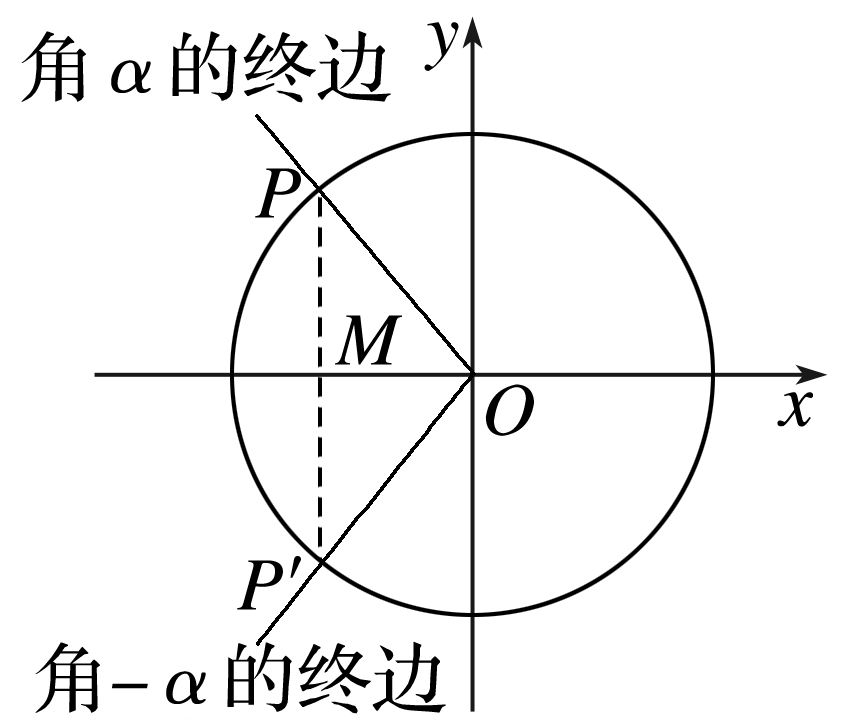 x
cos α
－tan α
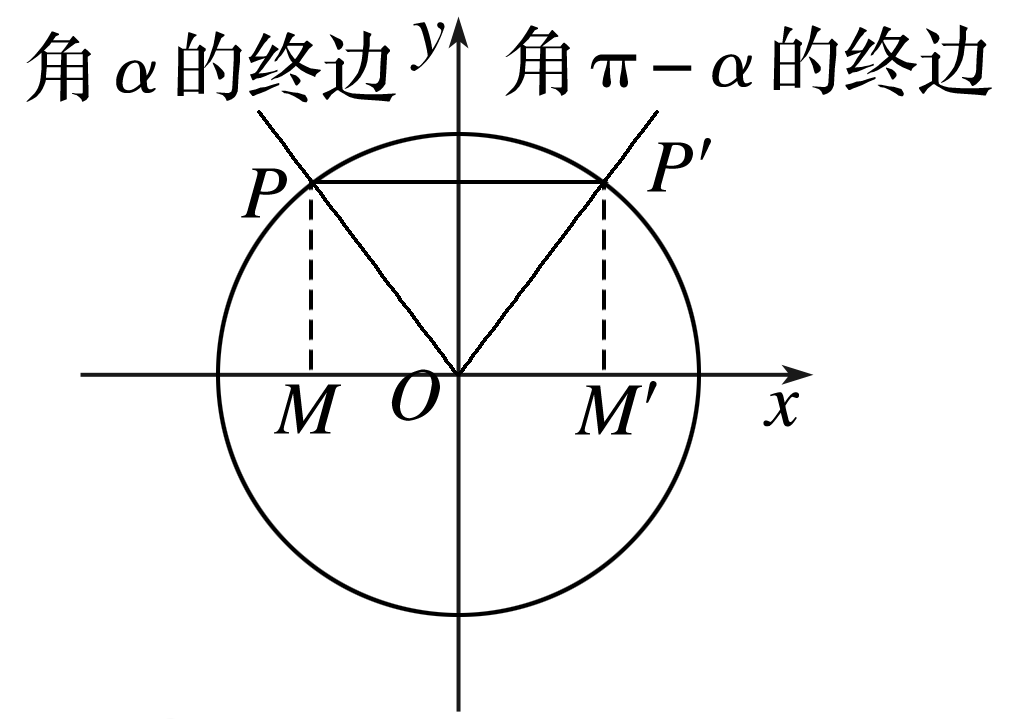 sin α
－cos α
y
－tan α
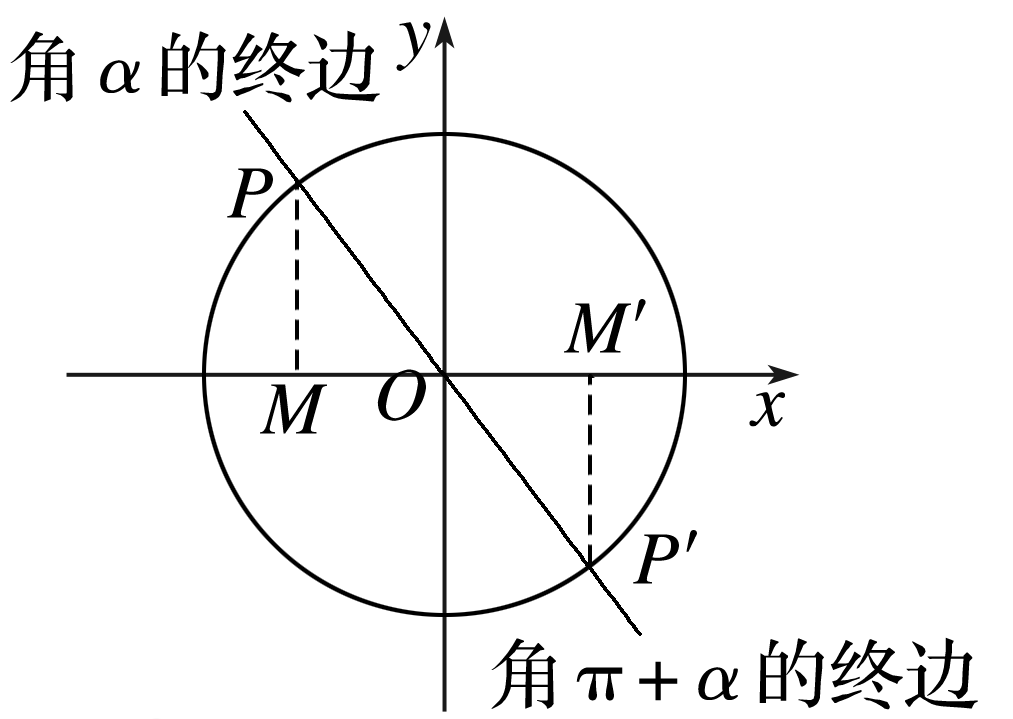 －sin α
－cos α
原点
tan α
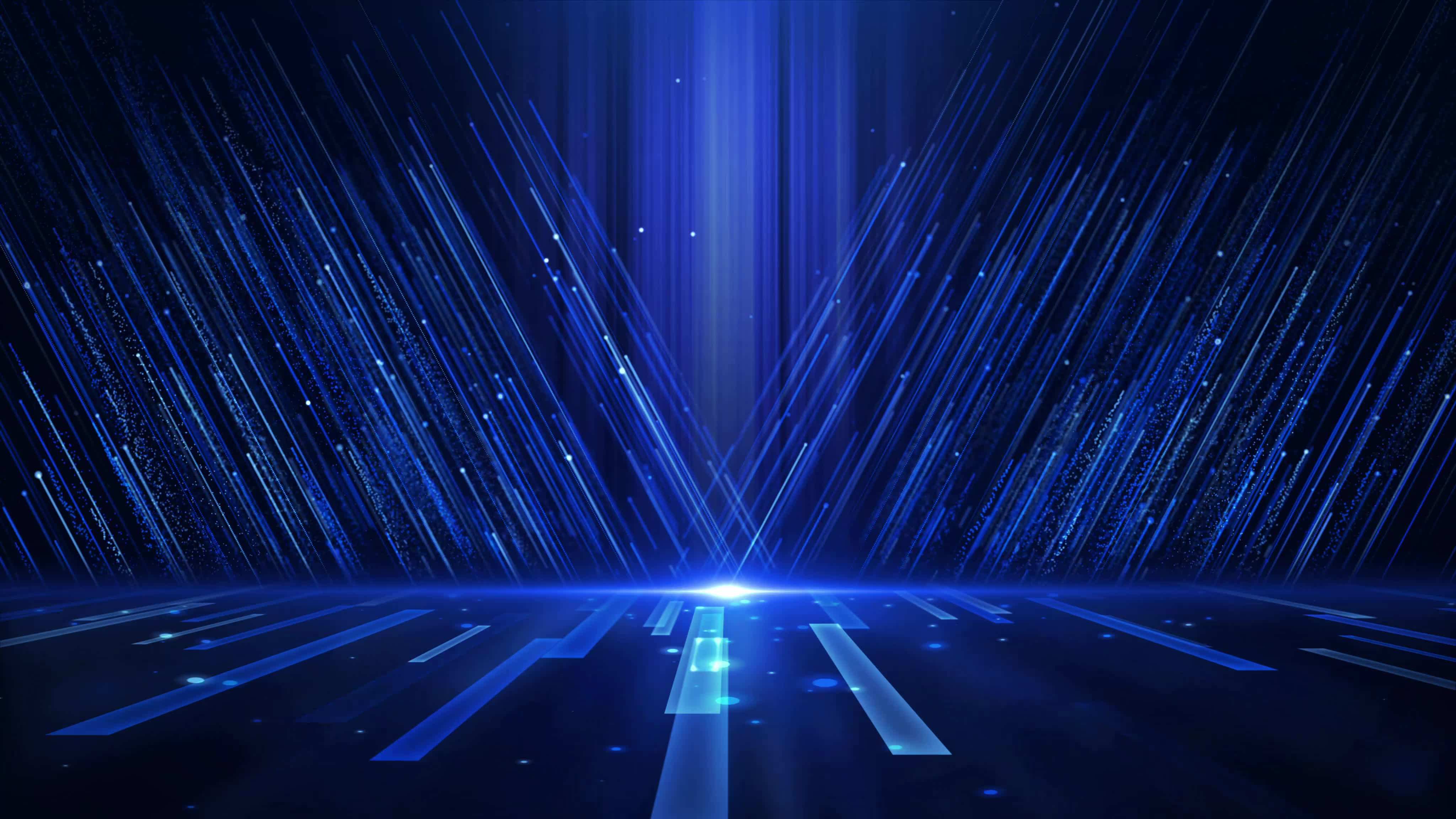 二
随堂演练
求下列各三角函数值
课堂小结:
回顾一下，我们今天学习了哪些内容？
运用了哪些数学思想方法？